Aktualitātes projektāProfesionāla sociālā darba attīstība pašvaldībās
Ilze Kurme
11.03.2020.
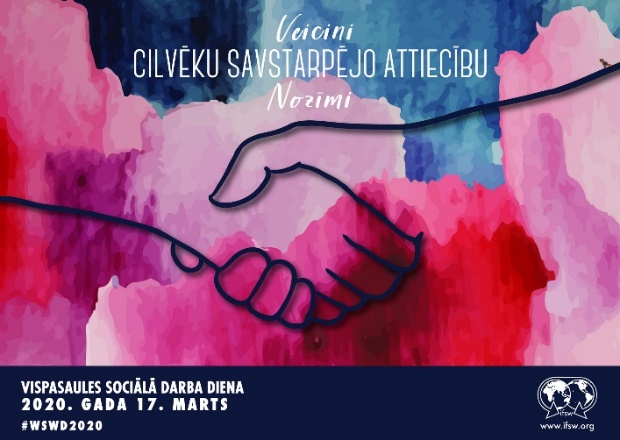 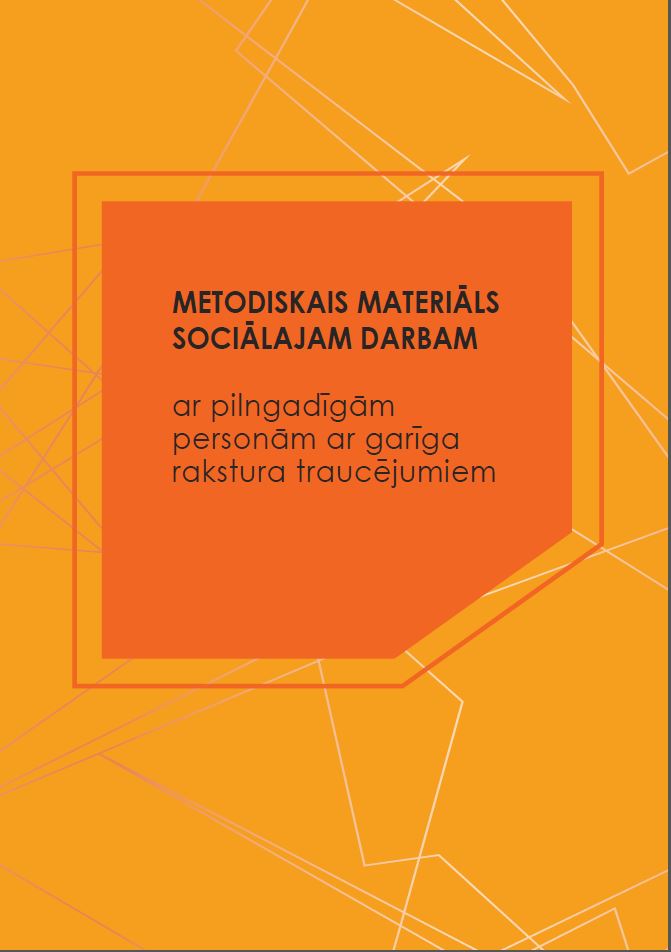 Pārizdoti MKN 193. 686. (2019.gada 17.decembris)
Metodikas
Mainīta mācību izvēles kārtība
Ģimenes asistents
Aicināsim p/v pieteikties pilotam
Mācības ģimenes asistentiem
2 gadu pilotprojekts
Kompensējam algu 6,10EUR/h
Ģimenes ar bērniem – februārī noslēdzās pilotprojekts
Atkarības  - martā noslēgsies pilotprojekts

VAS – līgums, tehniskais risinājums
Garās mācības – GRT, gatavojam vardarbības
Sociālā darba nedēļa 
16.-20. marts
Sociālā darba izglītības standarts
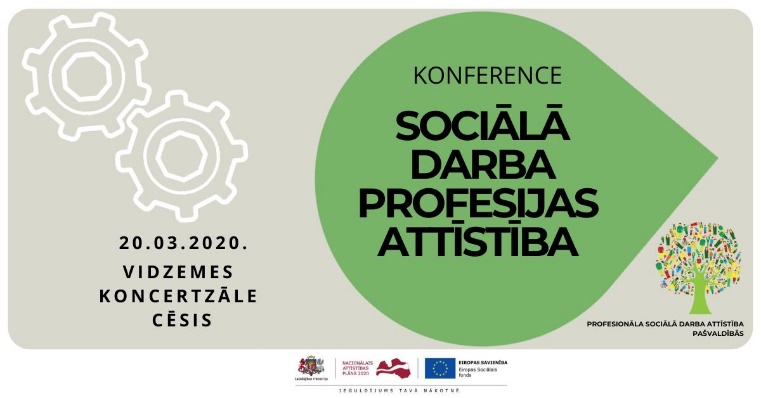 Izstrādē tehniskās specifikācijas:
Tematiskās diskusijas
* Sociālais darbs ārstniecības iestādēs (11.12.2019.)
* Sociālais darbs izglītības iestādēs (28.02.2020.)
Dažādības metodika
Jauniešu metodika
KVS
SD kopienā
SD kampaņa
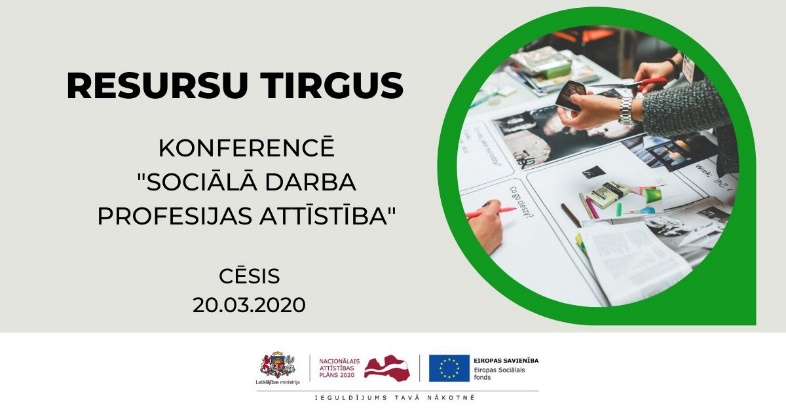 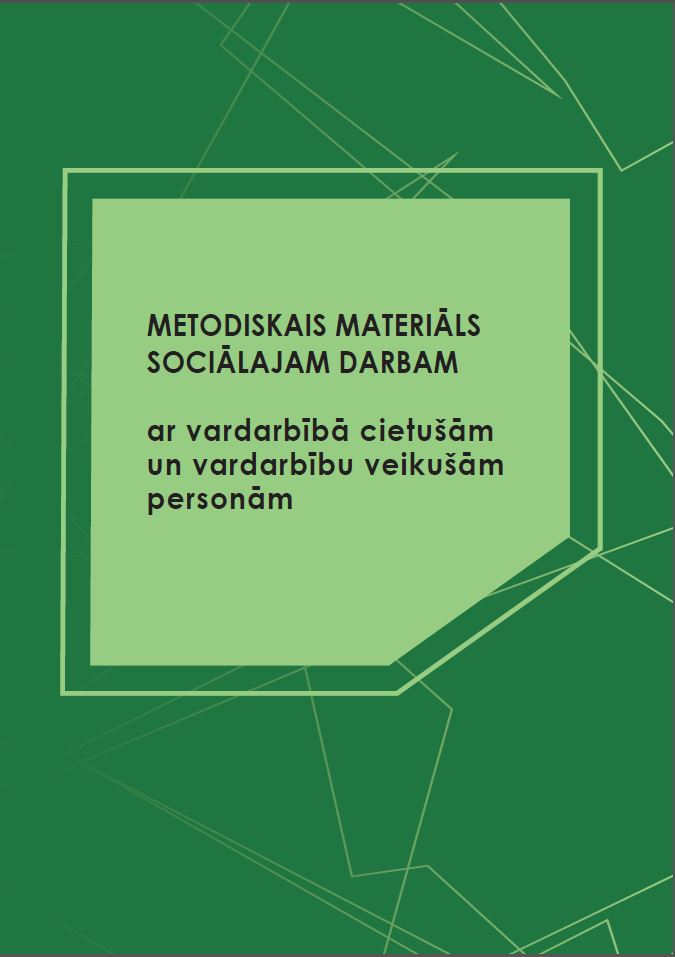 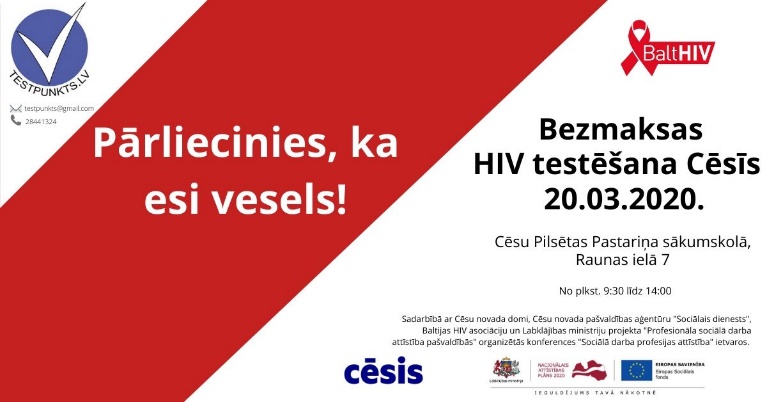 Turpinām darbu pie:
* Teoriju grāmatas izstrādes
* Vārdnīcas izstrādes
* Periodiskā izdevuma      sagatavošana
Izstrādājamā metodiskā materiāla sociālajam darbam ar grupu indikatīvie satura elementi:

1. Sociālā darba ar grupu nozīme/ vērtība un grupu veidi, to atšķirības (piemēram, atbalsta grupas un to veidi, psihoizglītojošās grupas, terapeitiskās grupas, psihosociālās grupas, pašpalīdzības grupas u.c.).
2. Sociālā darba ar grupu modeļi (piemēram, kognitīvi biheiviorālais, empowerment, savstarpējās palīdzēšanas, uz uzdevumu centrētais, u.c.).
3. Sociālā darba ar grupu veidošanas principi (piemēram, pēc mērķa grupas (piemēram, audžuģimenes), pēc sociālās problēmas (piemēram, bezpajumtniecība)).
4. Sociālais darbs grupā ar specifiskām mērķa grupām (piemēram, garīgā veselība, vielu atkarības, vardarbība u.c.).
5. Sociālais darbs grupā dažādiem vecuma posmiem.
6. Grupas struktūra, mijiedarbība un attīstības līmeņi.
7. Grupas vadīšanas veidi (tiešais, fasilitējošais, ierosinošais, elastīgais).
8. Grupas mērķu definēšanas 3 perspektīvas – dalībnieku individuālie mērķi, sociālā darbinieka mērķi, grupas kā sistēmas mērķi.
9. Palīdzēšanas fāzes grupā.
10. Grupas dalībnieku izvērtēšana, process, novērtēšana un noslēgums/šķiršanās.
11. Komunikācija un konfliktu risināšana grupās.
12. Grupu darba pieejas un metodes.
13. Grupu darbs un kopienas konteksts.
Nākamā metodika:
Sociālais darbs ar grupu
Apmācību piesaistes pieeja no 2020.gada: 
Apmācību tēmu un kvalifikācijas prasības ekspertiem apstiprina Sociālā darba speciālistu sadarbības padome (SDSSP); 
LM slēdz sadarbības līgumu ar pašvaldībām; 
Līdz EUR 42 000 tirgus aptauja, protokols, līgums, parakstu lapas, zemākā cena; 
Iepirkumu ziņošana LM; 
Apmācību norises kalendārs (3 dienas pirms) – apmācību organizētājs; 
Pašvaldības faktiskās izmaksas var atšķirties:  
Vienas vienības metodika: EUR/st 4.70 (personai)
(piem.8 h apmācības EUR 37.60) - Kompensācija 70% apmērā (piem. 8 h apmācības EUR 26.32)